Positiv & Aktiv formulieren!
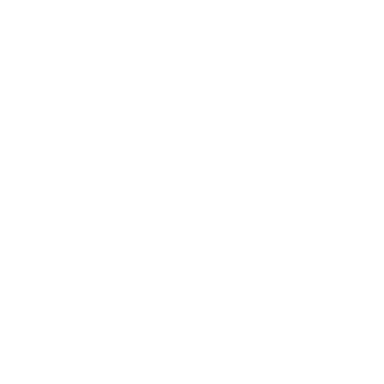 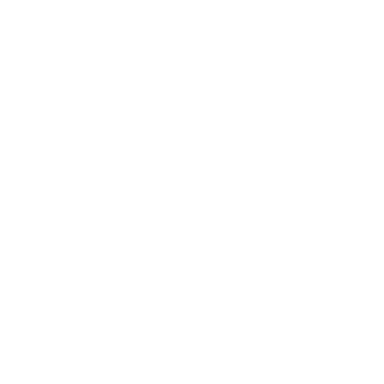 Positiv & Aktiv formulieren!
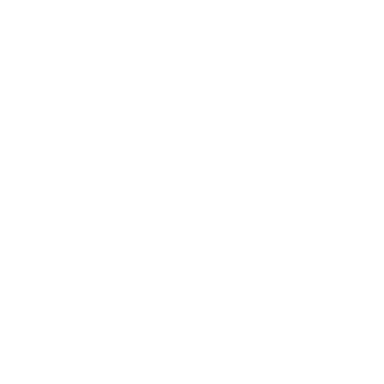 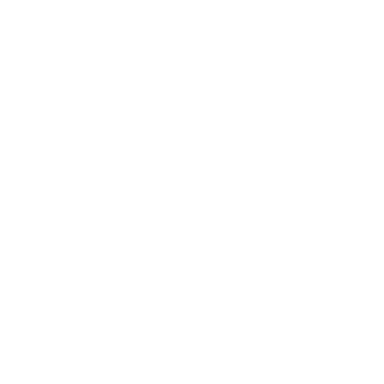 Positiv & Aktiv formulieren!
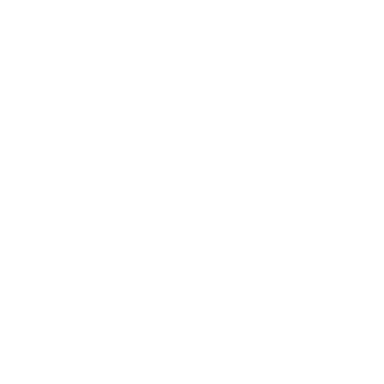 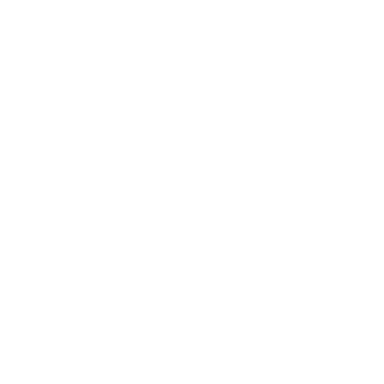 Positiv & Aktiv formulieren!
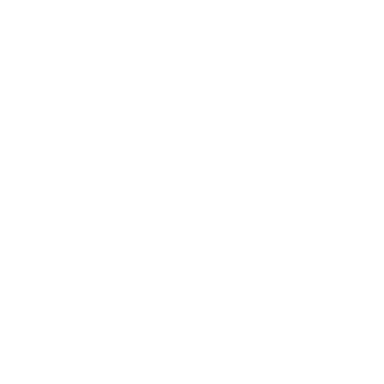 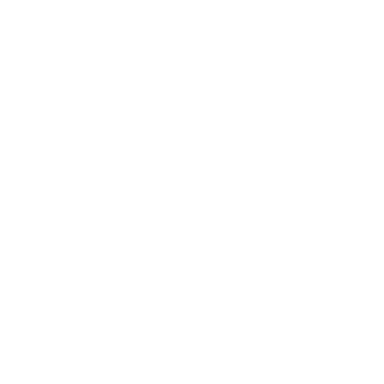 Positiv & Aktiv formulieren!
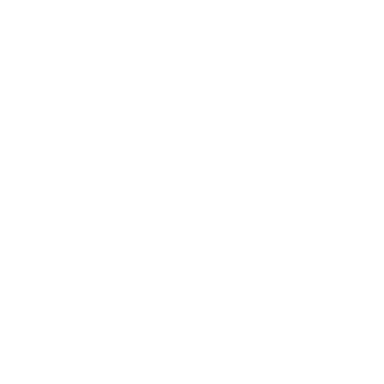 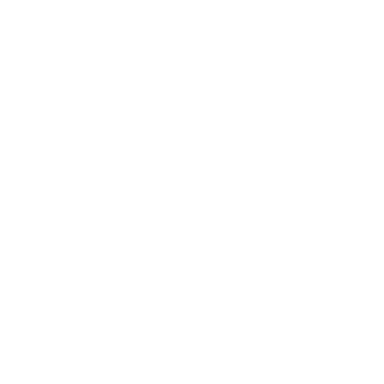 Positiv & Aktiv formulieren!
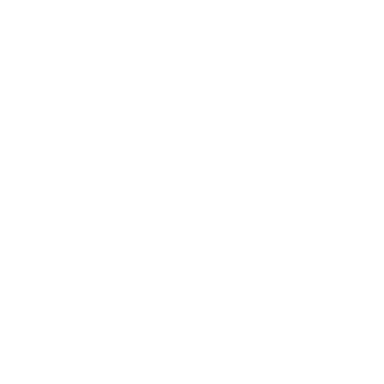 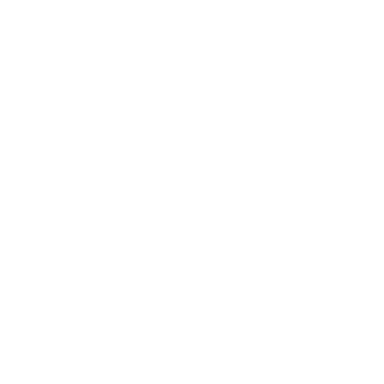